mevB‡K ¯^vMZg
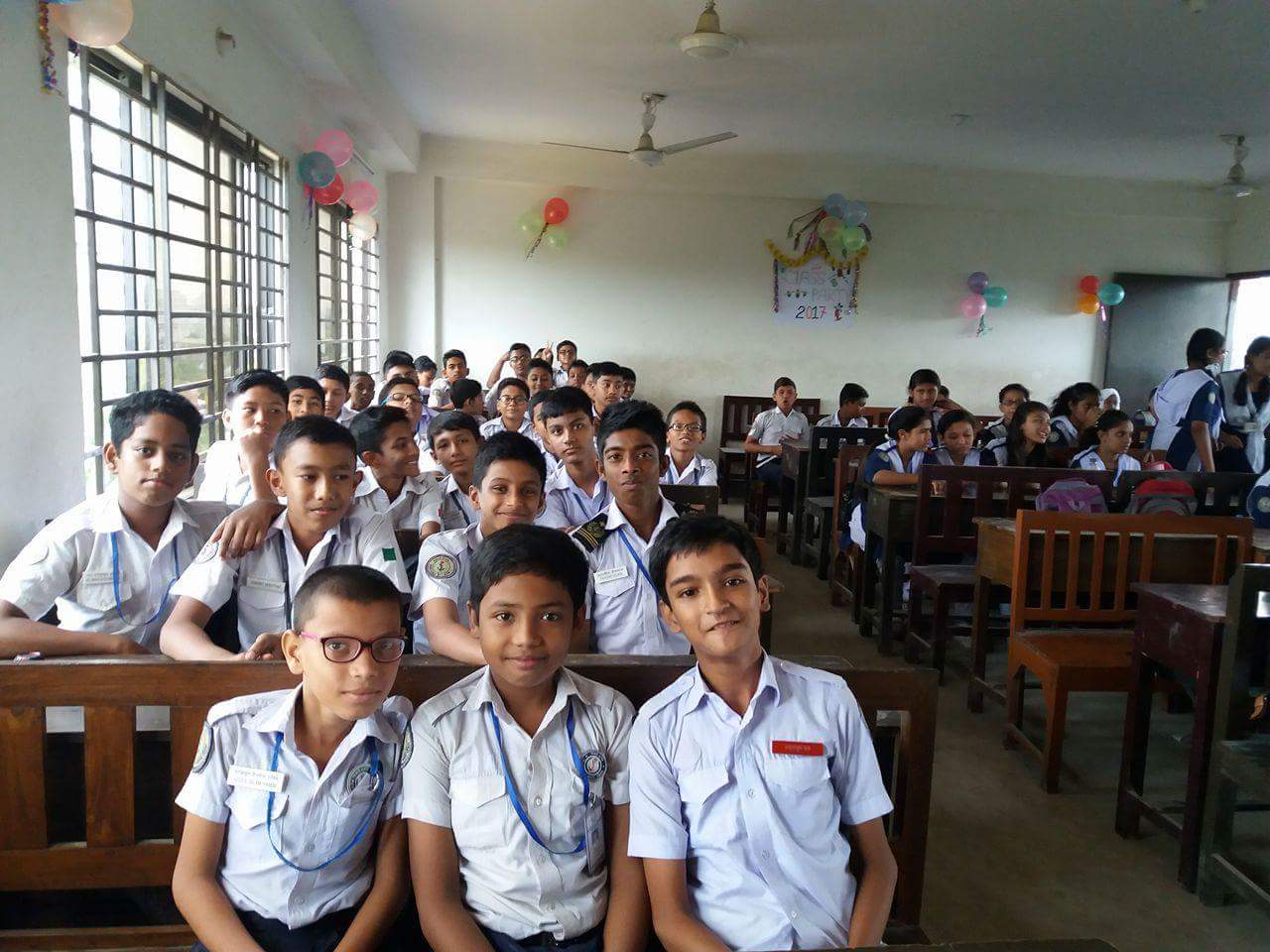 evsjv‡`k †bŠevwnbx ¯‹zj I K‡jR PÆMÖvg
wkÿK cwiwPwZ
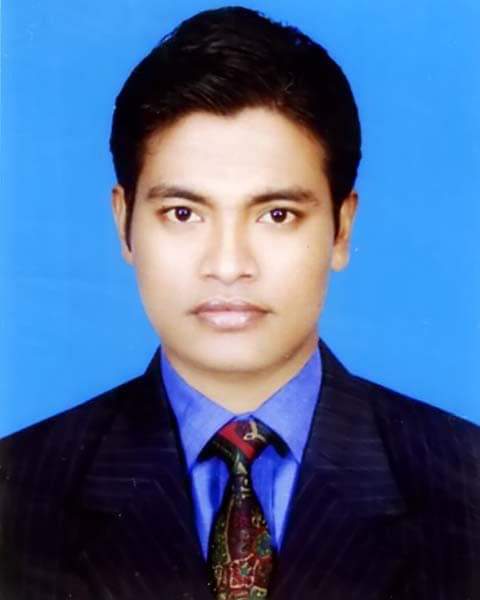 ‡gv: gybQzi Avjg
mnKvix wkÿK (evsjv)
AvR‡Ki cvV
9g-10g †kÖwY
evsjv 2q cÎ
evsjv e¨vKiY
ÒmwÜÓ
(¯^imw×)
cv‡Vi D‡Ïk¨
G cvV †k‡l wkÿv_x©iv-
mw× Kx Zv Rvb‡Z cvi‡e|
mwÜi cª‡qvRbxqZv wkL‡Z cvi‡e|
mwÜi cÖKvi‡f` Rvb‡Z cvi‡e|
¯^imwÜi wbqg m¤ú‡K© wkL‡Z cvi‡e|
mwÜ
Avkv + AZxZ = AvkvZxZ
wng + Avjq = wngvjq
Av + A = Av (v)
A + Av = Av (v)
Zr + g‡a¨ = Zb¥‡a¨, GLv‡b, Z + g = b¥
mwÜ Kx
mwbœwnZ `ywU aŸwbi wgj‡bi bvg mwÜ|
ÔmwÜÕ k‡ãi A_© n‡jv wgjb|
mwÜi D‡Ïk¨ ev cÖ‡qvRbxqZv
1| mwÜi D‡Ïk¨ ¯^vfvweK D”Pvi‡Y mnRcÖeYZv|
2| aŸwbMZ gvayh© m¤úv`b|
3| D”Pvi‡Y kÖæwZgayiZv|
mwÜi cÖKvi‡f`
mwÜ
¯^imwÜ								e¨ÄbmwÜ
Zrmg k‡ãi mwÜ 3 cÖKvi
¯^imwÜ
e¨ÄbmwÜ
wemM© mwÜ
¯^imwÜ
¯^iaŸwbi m‡½ ¯^iaŸwbi wg‡j †h mwÜ nq Zv‡K ¯^imwÜ e‡j|‡hgb:
wg_¨v + DK = wg_y¨K, GLv‡b, Av + D = D( y)
¯^imwÜi wbqg
1| A-Kvi wKsev Av-Kv‡ii ci A-Kvi wKsev Av-Kvi _vK‡j Df‡q wg‡j Av-Kvi nq, Av-Kvi c~e©eZx© e¨Ä‡bi mv‡_ hy³ nq| †hgb: †`e + Avjq = †`evjq, GLv‡b, A + Av = Av (v) n‡q‡Q|
2| A-Kvi wKsev Av-Kv‡ii ci B-Kvi wKsev C-Kvi _vK‡j Df‡q wg‡j G-Kvi nq; G-Kvi c~e©eZx© e¨Ä‡bi mv‡½ hy³ nq| †hgb:  
gnv + Ck = g‡nk, GLv‡b,  Av + C = G n‡q‡Q|
3| A-Kvi wKsev Av-Kv‡ii ci D-Kvi _vK‡j Df‡q wg‡j I-Kvi nq; I-Kvi c~e©eZx© e¨Ä‡b hy³ nq| †hgb- M½v + Ewg© = M‡½vwg©; GLv‡b, Av + E =I  († v) n‡q‡Q|
¯^imwÜi wbqg
4| A-Kvi wKsev Av-Kv‡ii ci F-Kvi _vK‡j Df‡q wg‡j ÔAiÕ nq Ges Zv †id ( © ) iƒ‡c cieZx© e‡Y©i mv‡_ †jLv nq| ‡hgb- gnv + Fwl = gnwl©; GLv‡b, Av + F = Ai& n‡q‡Q|
5| A-Kvi wKsev Av-Kv‡ii ci ÔFZÕ-kã _vK‡j (A, Av +F)Dfq wg‡j ÔAviÕ nq Ges evbv‡b c~e©eZx© e‡Y© Av I cieZx© e‡Y© †id †jLv nq| †hgb-Z…òv + FZ = Z…òvZ©; GLv‡b,  Av + F = Avi n‡q‡Q|
¯^imwÜi wbqg
6| A-Kvi wKsev Av-Kv‡ii ci G-Kvi wKsev H-Kvi _vK‡j Df‡q wg‡j H-Kvi nq; H-Kvi c~e©eZx© e¨Ä‡bi mv‡_ hy³ nq| †hgb- gnv + Hk¦h© = g‰nk¦h©; GLv‡b, Av + H = H n‡q‡Q|
7| A-Kvi wKsev Av-Kv‡ii ci I-Kvi wKsev J-Kvi _vK‡j Df‡q wg‡j J-Kvi nq; J-Kvi c~e©eZx© e¨Ä‡bi mv‡_ hy³ nq| †hgb- gnv + Jla = g‡nŠla; GLv‡b, Av + J = J n‡q‡Q|
¯^imwÜi wbqg
8| B-Kvi wKsev C-Kv‡ii ci B-Kvi wKsev C-Kvi _vK‡j Df‡q wg‡j `xN© C-Kvi nq| `xN© C-Kvi c~e©eZx© e¨Ä‡bi mv‡_ hy³ nq| †hgb- mZx + B›`ª = mZx›`ª; GLv‡b, C +B = C n‡q‡Q|
9| B-Kvi wKsev C-Kv‡ii ci B I C wfbœ Ab¨ ¯^i _vK‡j B ev C ¯’v‡b ÔhÕ ev h ( ¨ ) djv nq| h-djv †jLvi mgq c~e©eZx© e¨Ä‡bi mv‡_ †jLv nq| †hgb- cÖwZ + El = cÖZ‚¨l; GLv‡b, B + E = h& +E n‡q‡Q|
¯^imwÜi wbqg
10| D-Kvi wKsev E-Kv‡ii ci D-Kvi wKsev E-Kvi _vK‡j Df‡h wg‡j E-Kvi nq; E-Kvi c~e©eZx© e¨Äb aŸwbi mv‡_ hy³ nq| ea~ + Drme = ea~rme; GLv‡b, E + D = E n‡q‡Q|
11| D-Kvi wKsev E-Kv‡ii ci D-Kvi I E-Kvi wfbœ Ab¨ ¯^i _vK‡j D I E ¯’v‡b e-djv nq Ges †jLvi mgh e-djv c~e©eZx© e‡Y©i mv‡_ †jLv nq †hgb-Aby + GlY = A‡š^lY; GLv‡b, D + G = e + G n‡q‡Q|
¯^imwÜi wbqg
12| G, H, I, J-Kv‡ii ci G, H ¯’v‡b h_vµ‡g Aq, Avq Ges I, J ¯’v‡b h_vµ‡g Ae& I Ave& nq| †hgb-  †Mv + GlYv = M‡elYv; GLv‡b, I + G = Ae& + G n‡q‡Q|
13| KZ¸‡jv mwÜ †Kv‡bv wbqg Abymv‡i nq bv, G¸‡jv‡K wbcvZ‡b wm× e‡j| h_v-KyjUv, Mevÿ, †cªŠp BZ¨vw`|
evwoi KvR
Ò¯^imwÜÓ Ask †_‡K 10wU eûwbev©Pwb cª‡kœvËi ˆZwi K‡i Avgvi e¨w³MZ Whatsapp b¤^‡i (01818255171) Qwe Zz‡j cvVv‡e|
Avjøvn& nv‡dR